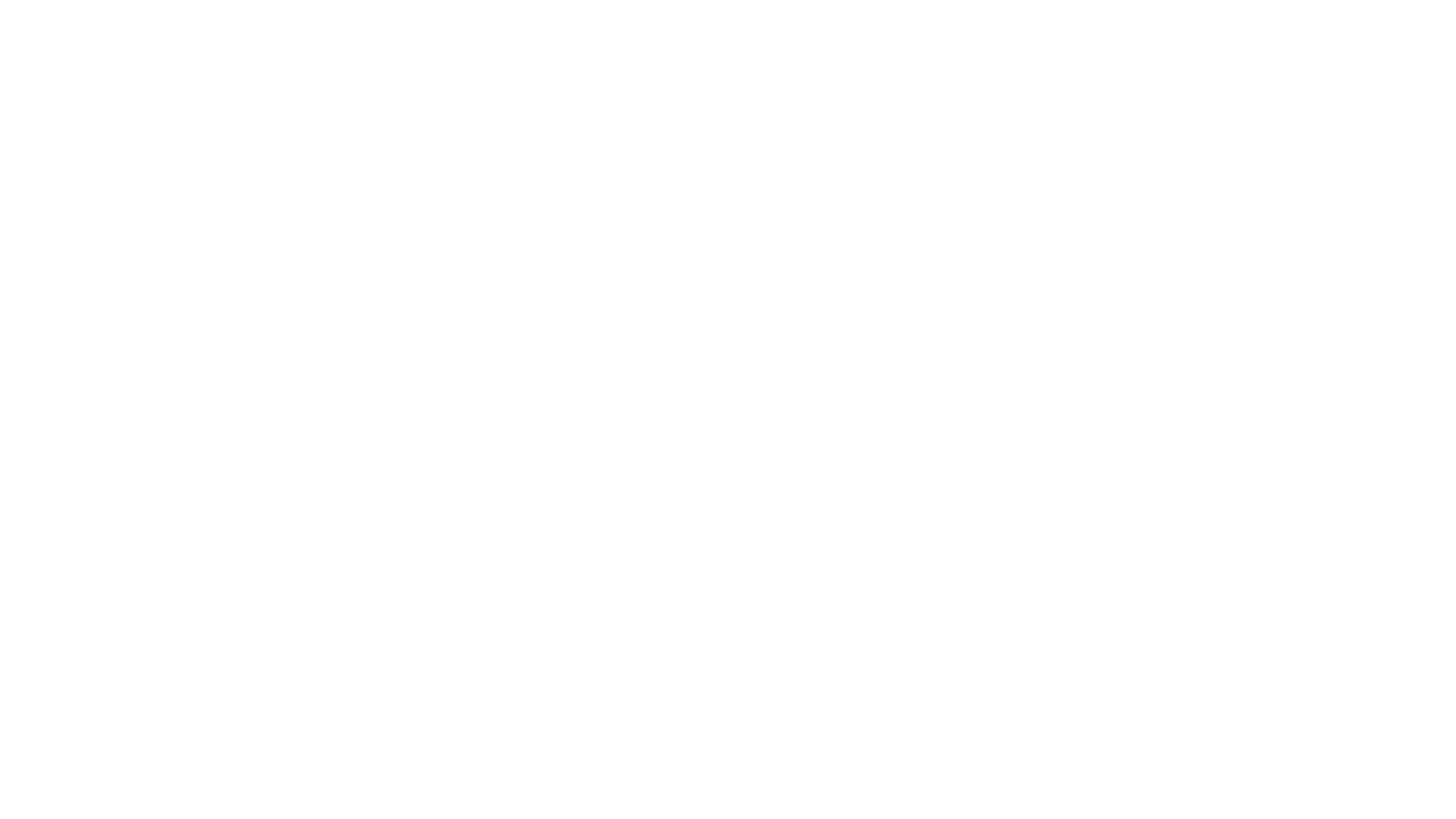 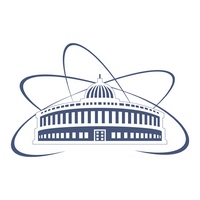 Pixel detector MX-10
Author: Jakub Indrei
Supervisors: Vladimír Vícha, Kiril Gikal
University Center of JINR
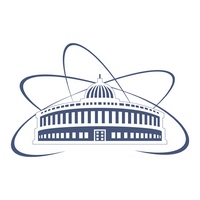 Aim of the project
Aplications of pixel detectors
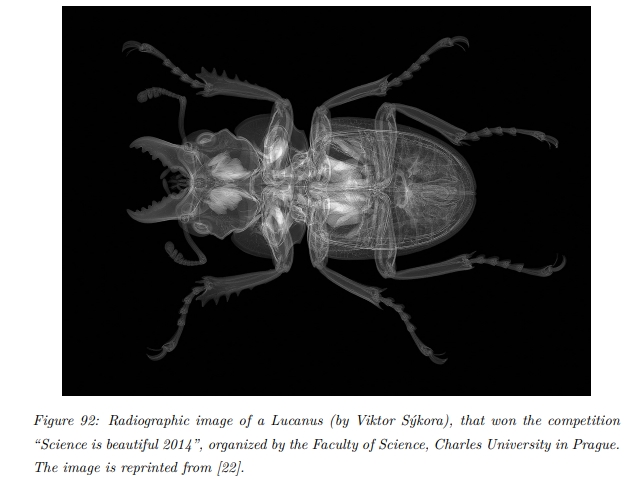 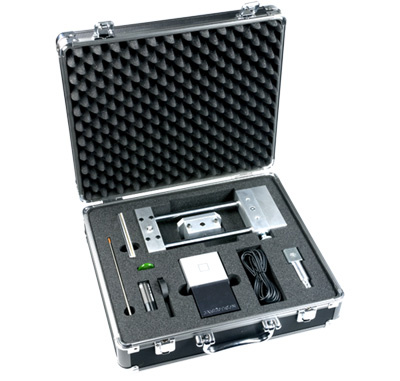 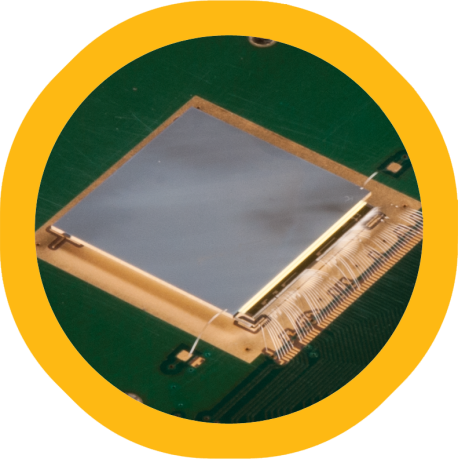 MX-10 description
MX-10, pixel detector
Silicon chip
Silicon chip
Area: 14x14 mm, 256x256 = 65 536 pixels
Area each pixel: 55x55 μm
Thickness: 300 μm 
Function
Visualisation of traces of ionizing radiation,
     particle resolution, particle counting,
     energy meassurement
Set of Jablotron MX-10 Edukit
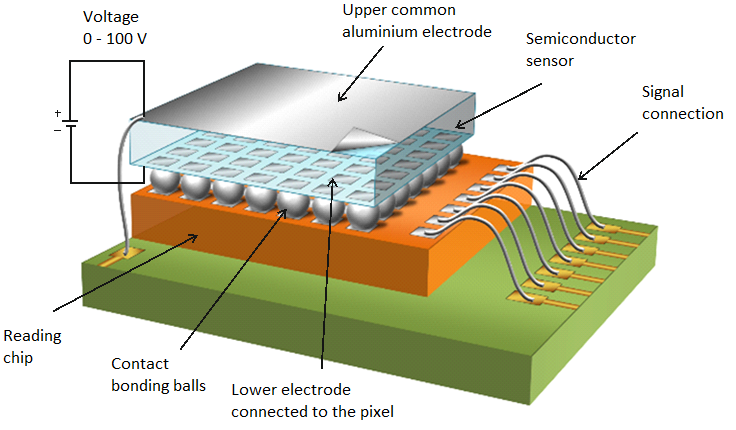 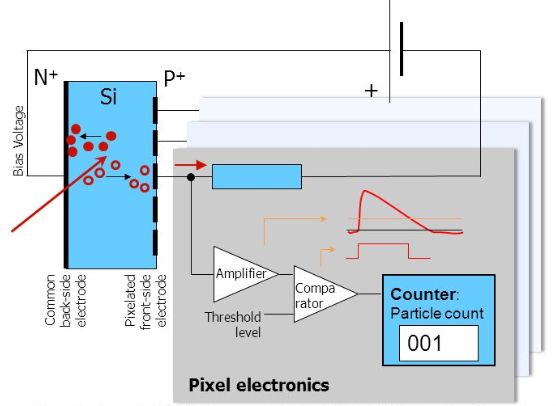 Scheme of detector layout
Principe of detection and processing signal
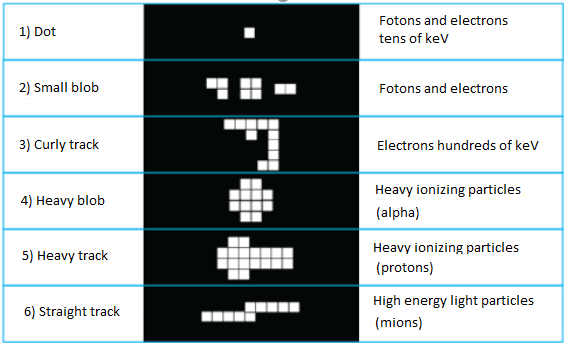 Examples of resolution of detected particles
Pixelman´s window from meassurement in flight
Pixelman
Heavy blob: E = 6 473 keV, 36 pixels 
Heavy track: E = 1929 keV, 42 pixels
Straght track: E = 2688 keV, 136 pixels
Results
4000 frames: 239Pu, 226Ra; 2000 frames: 22Na, 90Sr
exp. time = 0.001 s
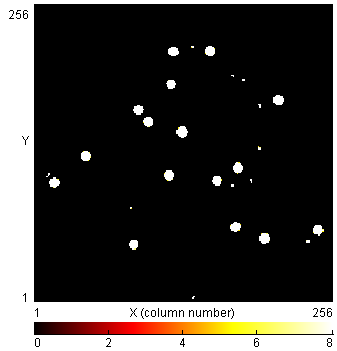 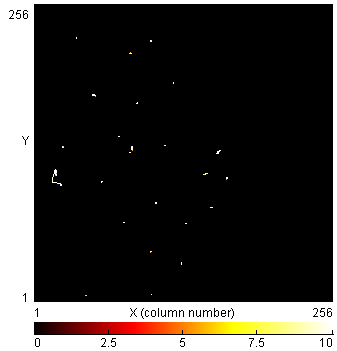 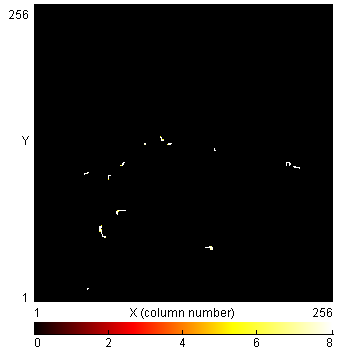 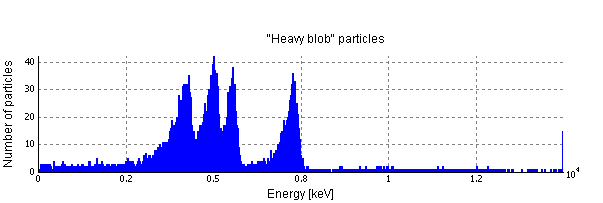 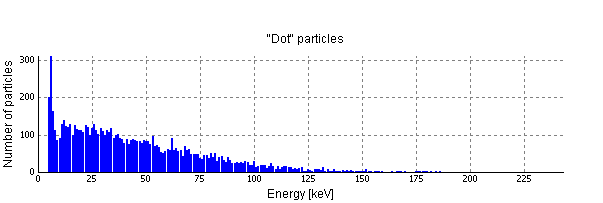 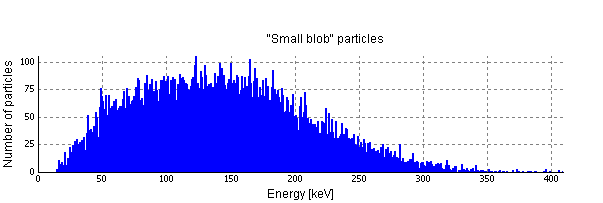 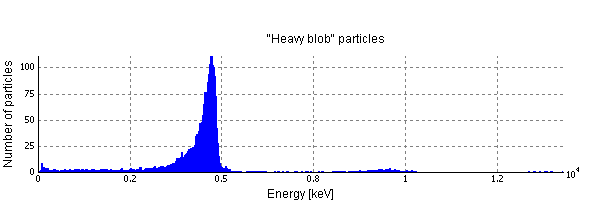 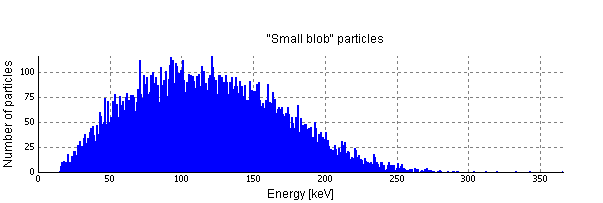 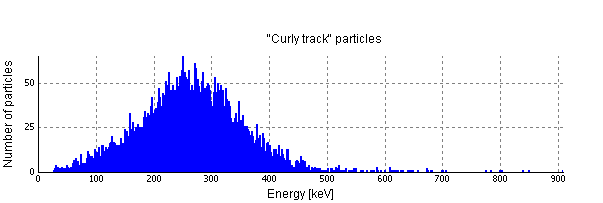 239Pu
47744 detected particles (43440 alpha)
226Ra 
79098 detected particles (45332 alpha)
22Na
31222 detected particles (25249 beta)
60Co
23143 detected particles (15108 beta)
Characterization of sources
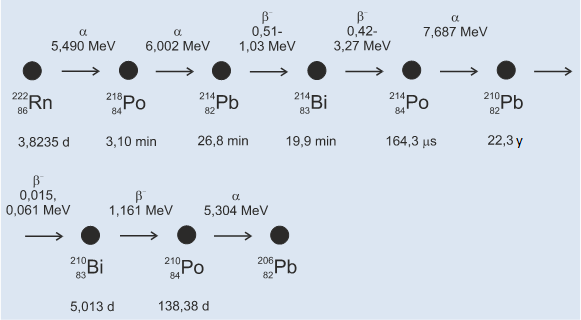 Shielding x-rays radiation 137Cs by aluminium
Results – meassurement air sample in room
Time of air sampling = 5 min;
Number of frames = 469;
Time of 1 frame = 30 s;
2. frame: 113 particles
150. frame 38 particles
80. frame: 64 particles
468. frame 6 particles
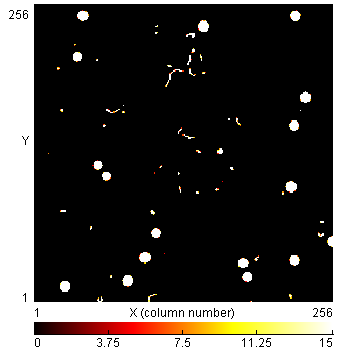 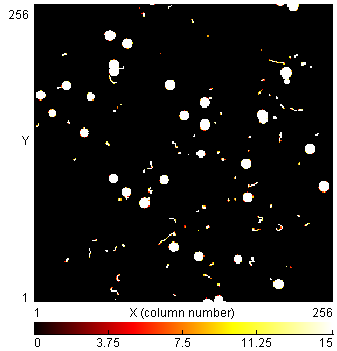 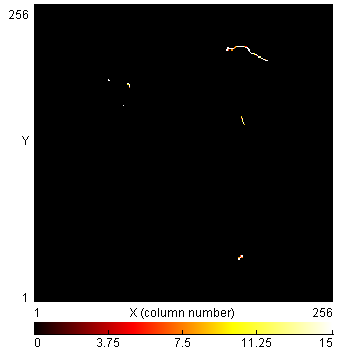 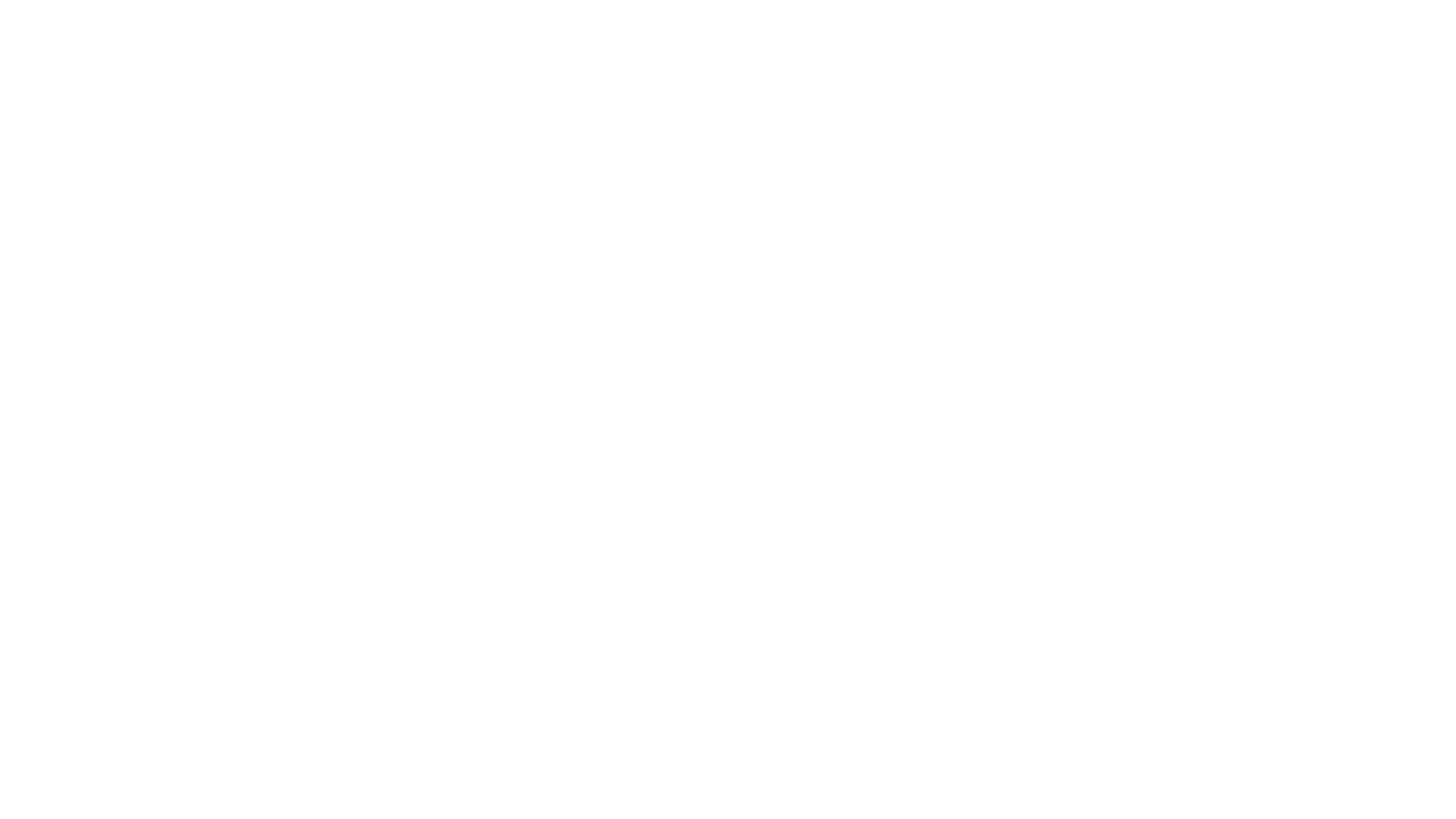 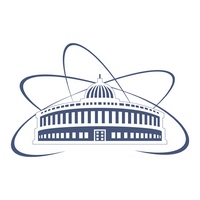 Thank you for your attention!